Лекция ПЛАВЛЕНЫЕ СЫРЫ
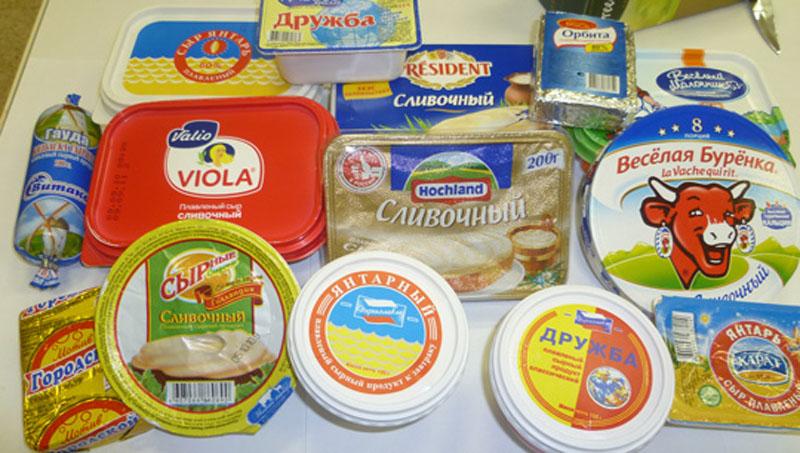 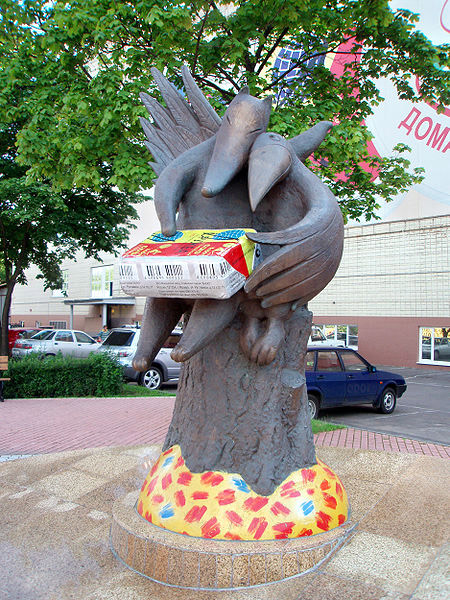 1. Характеристика и классификация  плавленых сыров
2. Технологический процесс выработки плавленого сыра
3. Особенности технологии выработки колбасного сыра
Пищевая ценность плавленого сыра обусловлена:
высокой концентрацией белка и жира, 
наличием незаменимых аминокислот, их хорошей сбалансированностью, 
а также витаминов, солей кальция и фосфора, крайне необходимых для нормальной жизнедеятельности организма человека.
Сырьем для плавленых сыров являются:
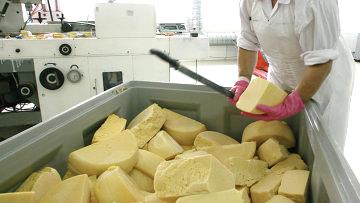 различные сычужные сыры, в том числе сыры для плавления;
 творог; 
масло коровье и другие молочные продукты (СОМ, сухое молоко, сливки и др.); 
разнообразные наполнители и специи;
соли-плавители.
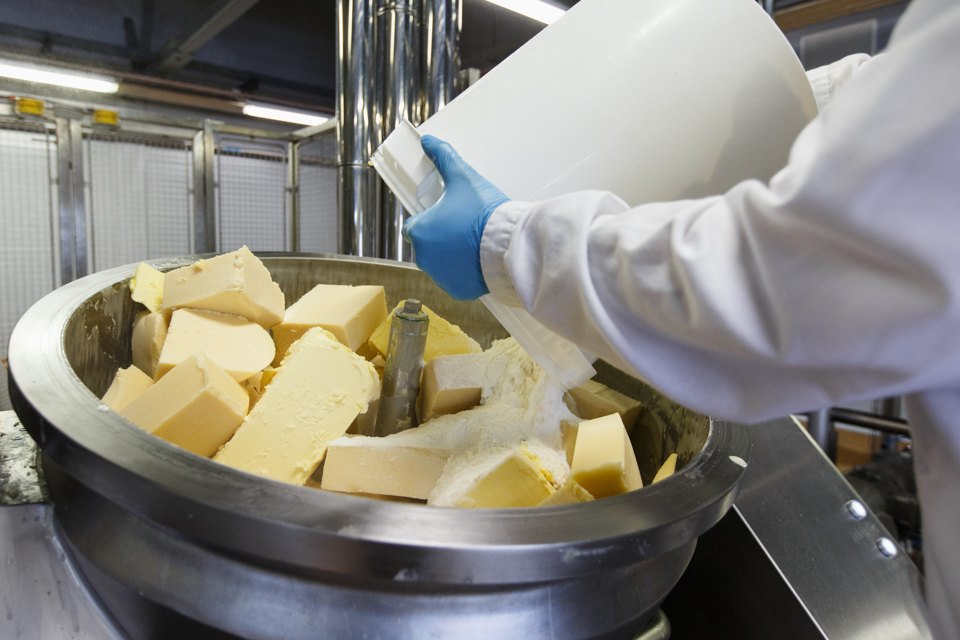 Классификация
В зависимости от технологии выработки и химического состава плавленые сыры подразделяют на ряд групп: 
ломтевые, 
колбасные, 
пастообразные, 
сладкие, 
консервированные.
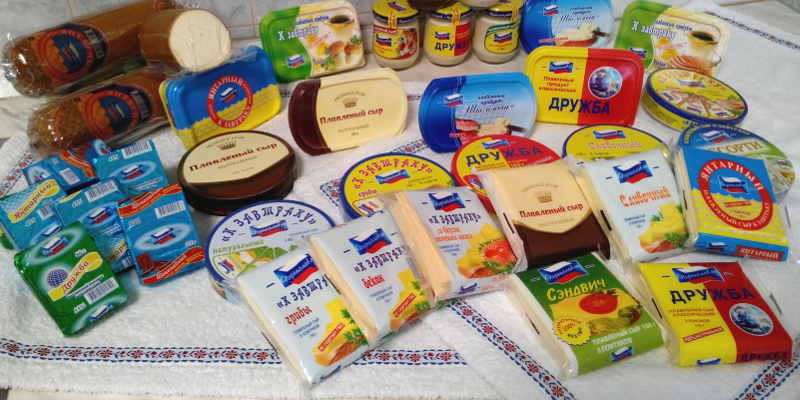 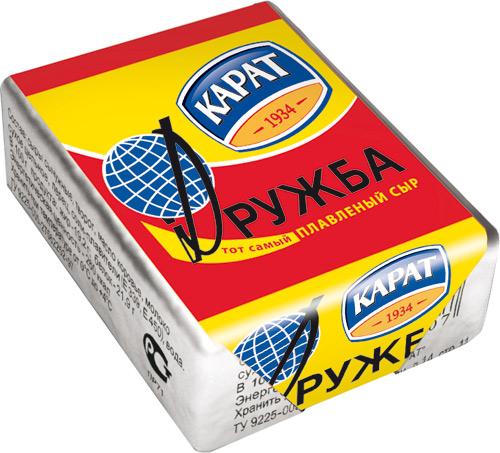 Ломтевые
Вырабатывают из сычужных сыров (50-70% жирности) с добавлением других молочных продуктов. 
Вкус этих сыров выраженный сырный. 
Консистенция пластичная, слегка упругая. Сыр хорошо режется на ломтики. 
Выпускают сыры в расфасовке брикетами по 30, 62,5 и 100 г.
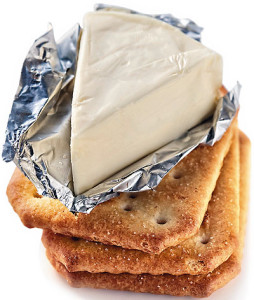 Колбасные
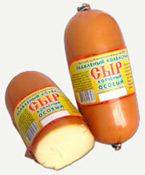 Вырабатывают на основе нежирных сыров с добавлением сычужных сыров различных видов и молочных продуктов (творог, масло, сухое молоко, сыворотка сгущенная и сухая и др.). 
Вкус сыров обусловлен копчением и внесенными наполнителями (тмин, перец). 
Консистенция в меру плотная, слега упругая. Сыр легко нарезается ножом на ломтики. 
Плавленые колбасные сыры фасуют в виде батонов диаметром 6-8 см, массой до 3 кг.
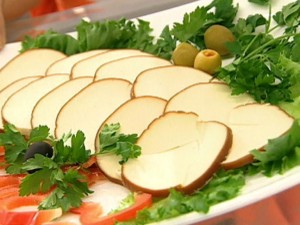 Пастообразные
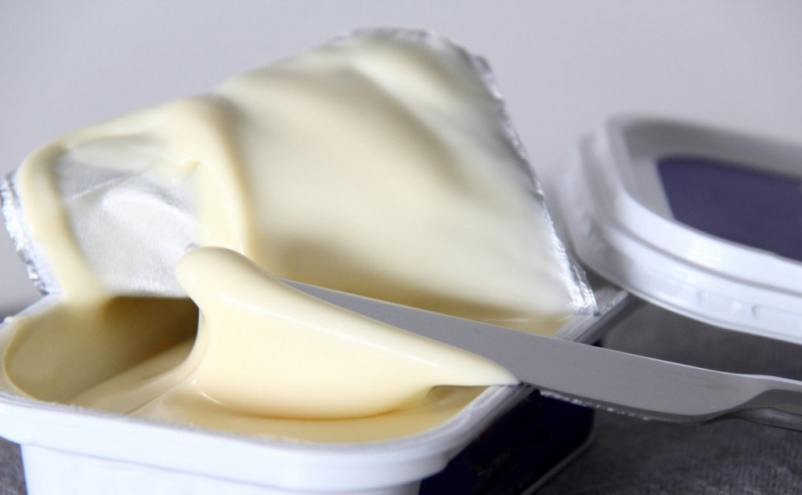 Сыры данной группы характеризуются высоким содержанием жира и выраженным сырным вкусом или вкусом наполнителя. 
Большинство сыров фасуют в полистироловые коробочки и стаканчики массой нетто 100-200 г
Некоторые виды можно фасовать брикетами в фольге.
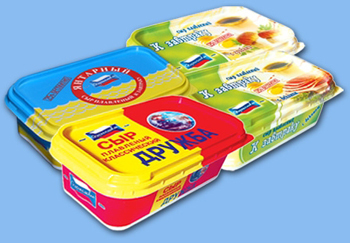 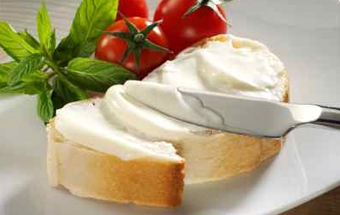 Сладкие
При выработке этих сыров вносят свекловичный сахар и наполнители (мед, орехи, какао, кофе, плодово-ягодные эссенции, цикорий, сиропы, соки и проч.), которые и придают сырам своеобразный вкус и запах. 
Консистенция сладких сыров - от ломтевой до пастообразной. 
Фасуют сладкие 
сыры в основном в 
фольгу, некоторые 
виды - в полистироловые 
стаканчики и коробочки.
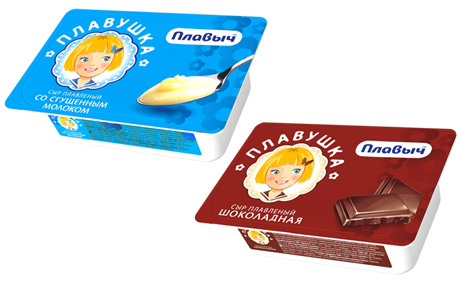 Технологический процесс
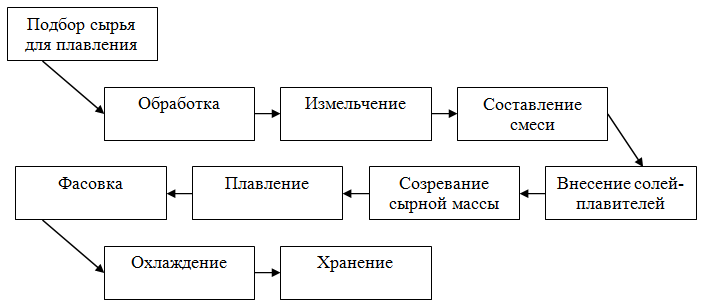 Простота производства, относительная дешевизна компонентов, неограниченность сырьевых комбинативных манипуляций, транспортабельность и многие другие преимущества делают организацию производства плавленого сыра перспективным мероприятием.
1. Подбор сырья и вкусовых наполнителей
При подборе натуральных сычужных сыров учитывается их степень зрелости
Незрелые сыры с м.д. растворимого азота менее 17% при использовании плохо плавятся и после плавления приобретают грубую, резинистую консистенцию.
Перезрелые сыры с м.д. растворимого азота более 46% теряют способность к образованию геля, и консистенция плавленого сыра становится пастообразной.
Оптимальная м.д. растворимого азота должна составлять 20-25%.
Компонентный состав некоторых плавленых сыров
«Новый» - обезжиренное молоко, масло сливочное, брынза, творог из обезжиренного молока, сухое обезжиренное молоко; 

«Янтарь» — крупные и мелкие сычужные сыры высшего сорта, сухое цельное молоко, сливки натуральные, масло сливочное. 

«Valio» - твердые сыры специальных сортов, предназначенные для производства плавленого сыра.
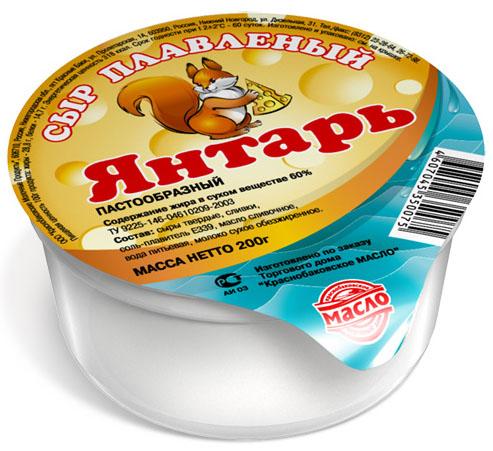 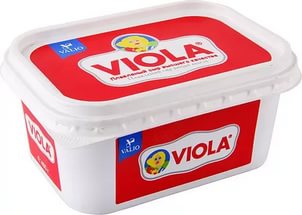 2. Подготовка и обработка сырья и наполнителей
К переработке допускаются все сычужные сыры, брынза и другие молочные продукты с отклонениями от установленных норм по содержанию влаги, жира, соли, а также по внешнему виду и консистенции 
Сыр освобождают от плёнки, зачищают от парафина, при необходимости замачивают в ваннах, в сыворотке. 
Сыпучие компоненты просеиваются на просеивателях.
3. Дробление сырья
Измельчение проводят на резательных машинах, измельчителях, волчках или вальцовках. 
Сырная масса тщательно перетирается
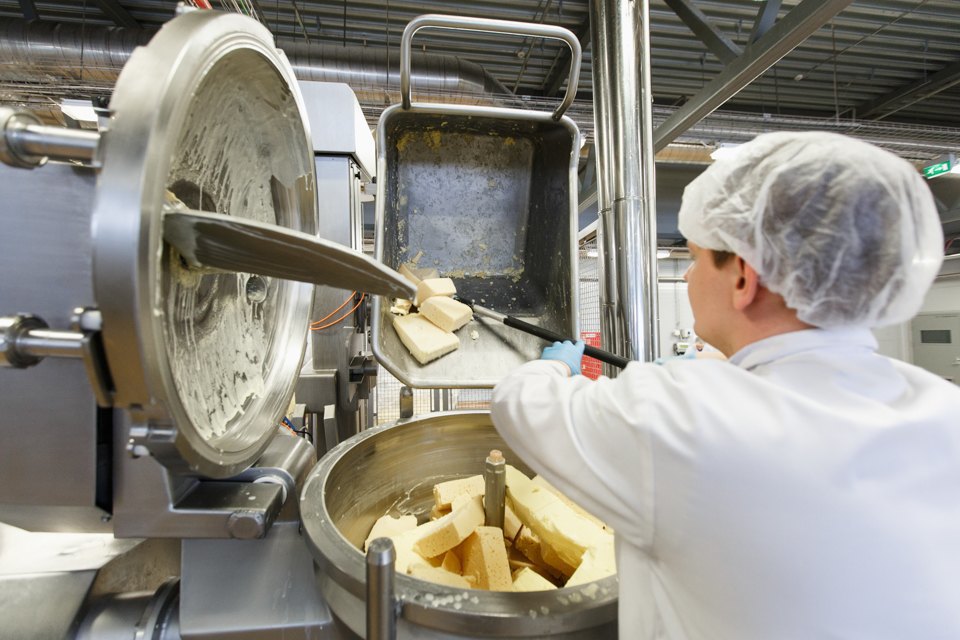 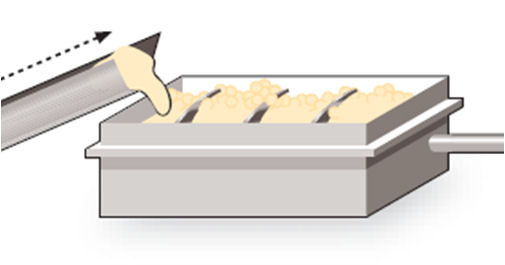 4. Составление смесей
Компоненты в соответствии с рецептурой помещают в емкость, добавляют соли-плавители, тщательно перемешивают. 
Цель операции - получение сыра с типичным вкусом, запахом, консистенцией; обеспечение требуемого содержания сухих веществ и влаги; создать условия для лучшего плавления сырной массы при минимальном расходе солей-плавителей.
5. Подбор и внесение солей-плавителей
Соли-плавители обеспечивают гидрофильность белка, что в свою очередь предотвращает разделение фракций во время плавления. 
В качестве солей-плавителей используют одно- и двухзамещенные калиевые и натриевые соли фосфорной, лимонной и др. кислот в количестве от 2 до 4%. 
Соли-плавители подбирают с учетом рН сырья и самой соли, чтобы получить оптимальное значение рН плавленого сыра.
Так, сыры, выработанные с гидрофосфатом натрия, имеют рН 5,5…5,8, с цитратом натрия - 5,3…5,6, со смесью триполифосфата натрия и гидрофосфата натрия – 5,4…5,7.
Если оптимальное значение рН плавленого сыра выше рН сырья, то следует использовать щелочные соли, если наоборот, то необходимо применять кислые соли, значения которых ниже рН сырья.
Смесь фосфатов используют в виде 20-25%-ного раствора, цитрат калия - в сухом виде. 
После внесения солей-плавителей сырную массу перемешивают в фаршемешалках.
6. Созревание сырной массы
Проводят в течение 30-120 мин (иногда до 3-х час) с целью лучшего проникновения солей в сырную массу и полного взаимодействия их с белками. 
Созревание способствует ускорению плавления, экономии солей-плавителей, получению продукта с хорошей консистенцией
7. Плавление сырной массы
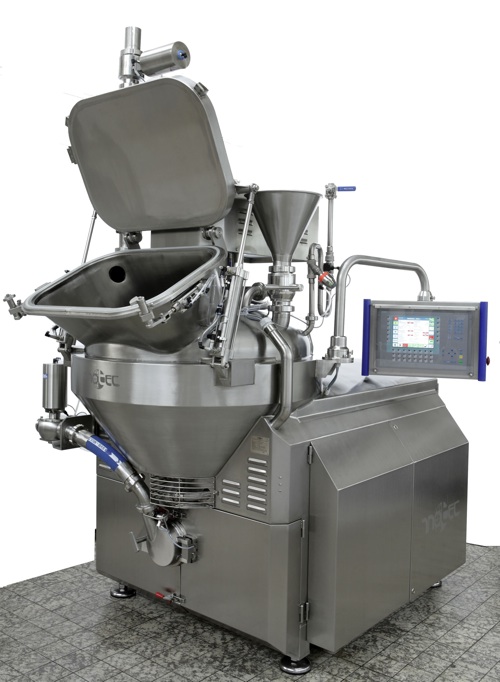 Сырную массу помещают в котлы-плавители, которые снабжены паровой рубашкой и приводной мешалкой. 
Плавление осуществляется при высоких температурах (80-90оС и выше) или под вакуумом (что предпочтительней, так как способствует удалению воздуха и нежелательных привкусов из сырной массы) при температуре 75-90оС в течение 10-20 мин при интенсивном перемешивании, что очень важно для формирования консистенции сыра.
Агрегат для измельчения и плавления сыра В2-ОПН
Агрегат состоит из следующих элементов: 
подъемник с загрузочными тележками; 
измельчитель-плавитель; 
тележка разгрузочная; 
станция подготовки пара; 
система подготовки воздуха; 
шкаф управления.
 Обслуживает агрегат один человек. 
Работа осуществляется в ручном и автоматическом режимах.
"
8. Расфасовка, охлаждение, упаковка, хранение
Массу фасуют в горячем виде 60-75оС на расфасовочно-укупорочных автоматах различных конструкций в фольгу, плёнку, стаканчики и другой материал. 
Продукт охлаждают в помещениях с t 8-10оС или на туннельных охладительных машинах. 
Хранят продукт при температуре 6-10 оС.
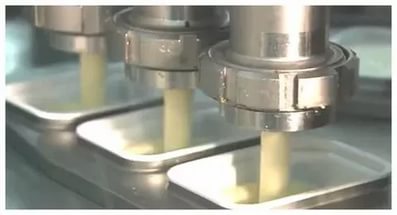 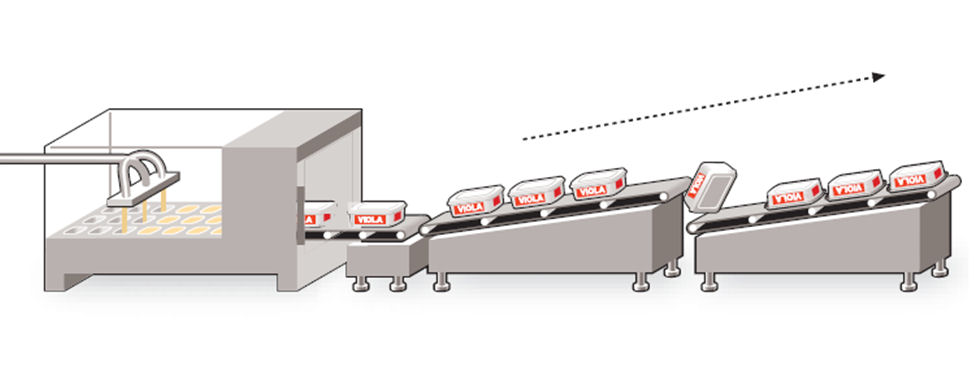 Колбасный сыр
Ассортимент колбасных сыров1. Сыр колбасный копчёный.2. Сыр колбасный копчёный с перцем.3. Сыр колбасный копчёный с тмином.4.Сыр колбасный "Охотничий".5. Сыр колбасный "Туристский".6. Сыр колбасный особый.
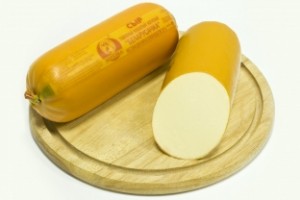 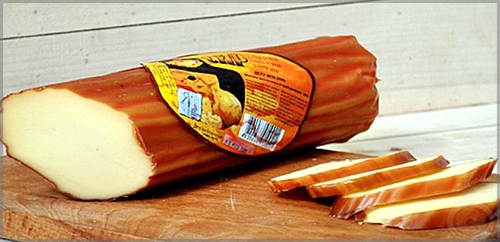 Особенности фасовки и приготовления
Колбасный сыр производят в форме батона, для оболочки которого используют целлофан, белкозин, кутизин и другие полимерные плёнки. 
При выработки колбасного сыра "Охотничьего" и "Особого" в подготовленную сырную массу вносится коптильный препарат, 
Все остальные виды колбасных сыров производятся с использованием традиционного копчения.
Технология производства
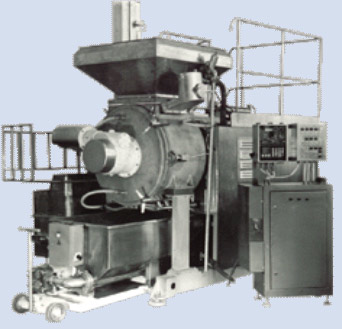 Подготовка смеси. 
 Созревание сырной массы. 
 Плавление осуществляются по обычной схеме на установке П8-ОЛК «Универсал»
Расфасовка
Фасуют колбасный сыр в батоны с помощью специального шприца. 
Выходящую из шприца колбасу клипсуют с помощью клипсатора, тем самым разбивая поток сыра на отдельные батоны заданной массы.
Охлаждение, копчение
Расфасованный колбасный сыр вешают на вешала, и охлаждают до 20-30оС в специальных холодильных камерах или на воздухе. 
Охлаждённые батоны колбасного сыра помещают в специальные коптильные камеры, где он коптится дымом при температуре 45-60оС, около 3-х часов. 
Для получения коптильного дыма используют опилки несмолистых пород деревьев таких как берёза, дуб, ольха, ясень и др.